Rethinking Software Systems
A Friendly Introduction to
Behavioral Programming
Michael Bar-Sinai
@michbarsinai
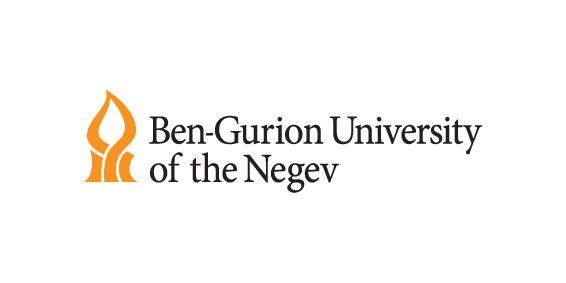 [Speaker Notes: Thanks for coming]
Behavioral Programming (BP)
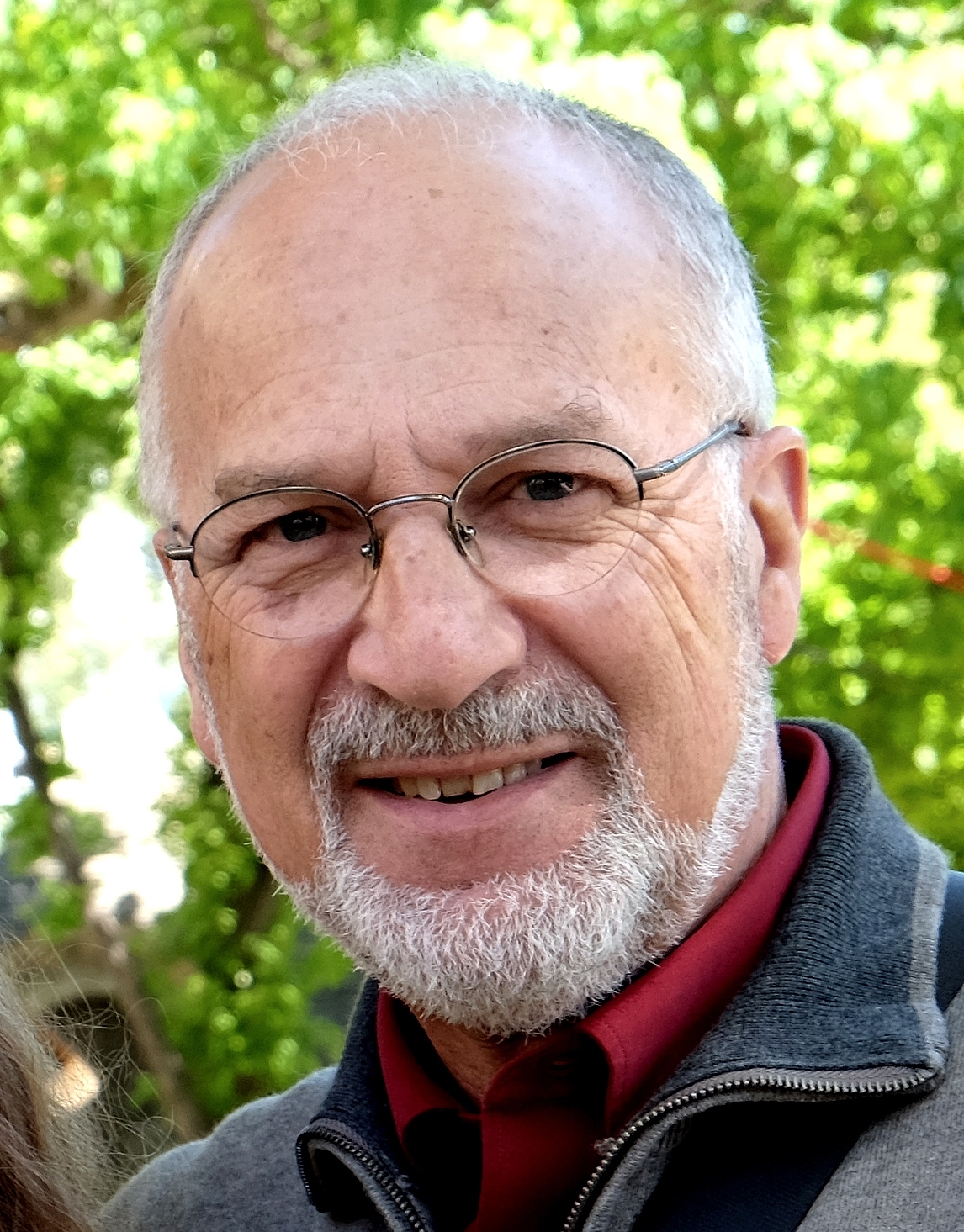 Programming ParadigmIntroduced in 2010 by David Harel, Assaf Marron and Gera Weiss
Rooted in Scenario-Based Programming (Damm, Harel, Marelly)
Large body of scientific work around this: algorithms, visualizations, event selection, interoperation.
Implementations in Java, C++, Erlang, StateCharts
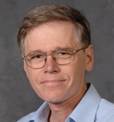 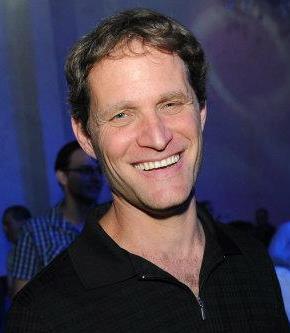 [Speaker Notes: What's a paradigm? 
A way of thinking about problems/complex systems. Meant for humans, can be translated to machine code

OOP: 1970s (roots in the 60s)
FP: 1930 (lambda calculus), LISP late 1950s

Expect weird, but in a good way.
Same weird/wonder as when first seen FP/OOP. ... Large impressive body of scientific work on this, but little attention from the industry.]
First
Behavioral Programming with ReactLuca Matteis, ReactjsDay, Italy, October 2018
DEVOXX 2018
first major non-academic conference 
hosting a BP talk
[Speaker Notes: ... new, weird.
First talk: Luca Matteis, ReactjsDay Italy, October 2018
Starting to make inroads into the industry. Based on a lot of worthy scientific work.
Came for Master's, stayed for PhD.
Event weirder, because...]
BP
Programming
Modeling
Telling a computer
What to do
Telling a computer
What could be done
can't be done
[Speaker Notes: in modeling, can also forbid things
So we can tell the computer also when NOT TO DO
Goes back to scenario based "Negative scenarios"
Partial Specification]
Hello, world!
bp.registerBThread("bt-1", function(){
  bp.sync({request:bp.Event("hello")});
});

bp.registerBThread("bt-2", function(){
  bp.sync({request:bp.Event("world")});
});
Using BPjs, https://github.com/bThink-BGU/BPjs
[Speaker Notes: using BPjs, our open-source library and tool suite for running and analyzing BP code
Syntax is JS, semantics are BP (mostly threading and execution)
JS engine is Mozilla Rhino

To borrow a term Venkat's Keynote yesterday, b-threads are internal conversations a system has with itself.]
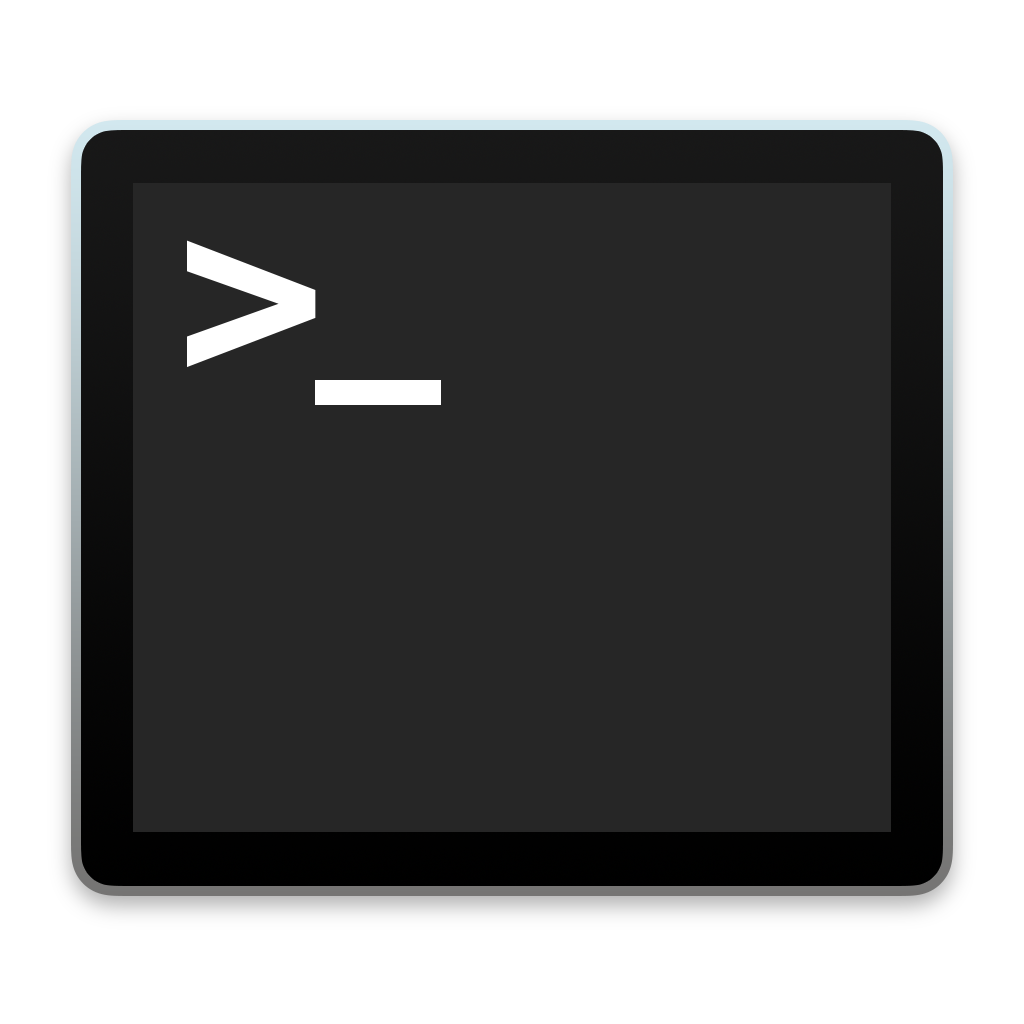 Demo
[Speaker Notes: run until we get conflicting behaviors.]
Request: 
Wait For:
Block:
B-Program Life Cycle
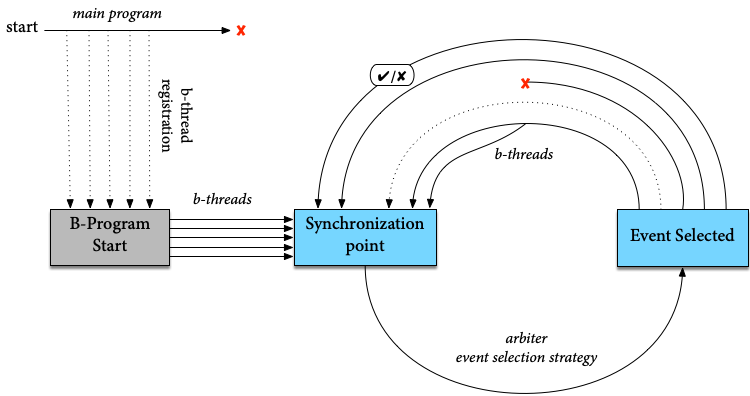 [Speaker Notes: Terms: b-threads, RWB, Sync point
Quick mention event selection strategies]
Hello ordered world
bp.registerBThread("enforce-order", function(){
  bp.sync({
    waitFor:bp.Event("hello"),
      block:bp.Event("world")
  });
});
bp.registerBThread("bt-1", function(){
  bp.sync({request:bp.Event("hello")});
});

bp.registerBThread("bt-2", function(){
  bp.sync({request:bp.Event("world")});
});
[Speaker Notes: read imperative, invite to read declarative.
Telling a computer what not to do. In it's own, does nothing.]
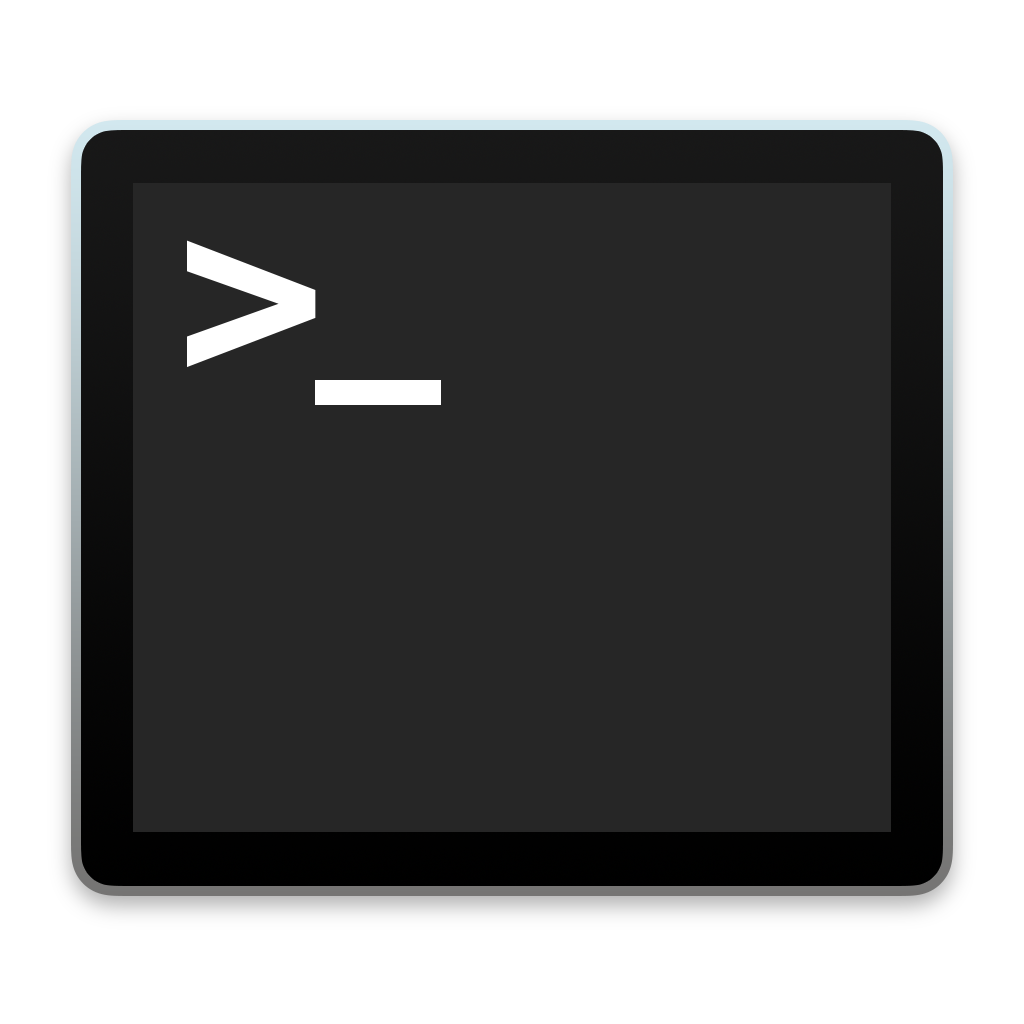 Demo
[Speaker Notes: Just show that this works.
May add hello Devoxx2018]
Hello World Takeaways
Additivity / Composability
Modularity 
Asynchronous-first approach
[Speaker Notes: Additivity: existing code was not changed when forcing order
Modularity: No effects in the modules, control the way modules are interweaved to a system]
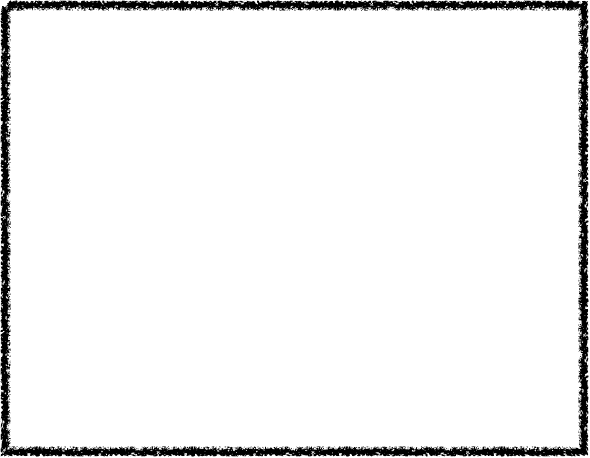 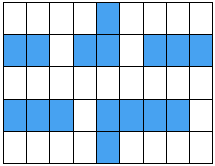 House Model
Simulate a robot moving inside a house
[Speaker Notes: How to model this? 
OOP style: model a walker that maintains state. Cell class hierarchy. 
BP: Cell variability using additional behaviors. Negative model.]
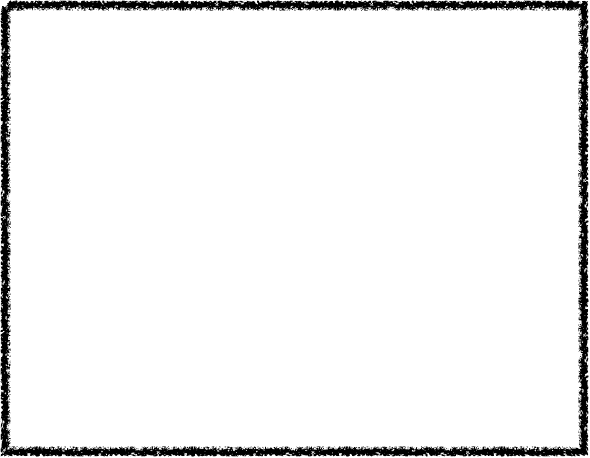 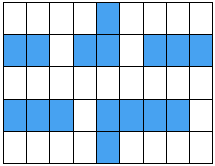 House Model
Simulate a robot moving inside a house
var house =
["    #  t ",
 "## ## ###",
 "         ",
 "### #### ",
 "   s#    "];
[Speaker Notes: How to model this? 
OOP style: model a walker that maintains state. Cell class hierarchy. 
BP: Cell variability using additional behaviors. Negative model.]
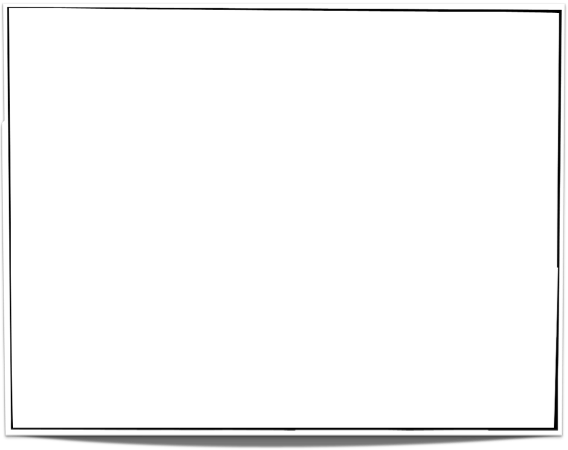 ["    #  t ",
 "## ## ###",
 "         ",
 "### #### ",
 "   s#    "];
Parsing into B-Threads: Idea
Parsing:
Iterate over characters in the house description string array.
Generate b-threads for each cell based on the character.
Parsing into B-Threads - Code
function parseMaze(mazeLines) {
    for ( var row=0; row<mazeLines.length; row++ ) {
        for ( var col=0; col<mazeLines[row].length; col++ ) {
            var currentPixel = mazeLines[row].substring(col,col+1);
            if ( currentPixel===" " || 
                 currentPixel==="t" || 
                 currentPixel==="s" ) {
                addSpaceCell(col, row);
                if ( currentPixel==="t" ) {
                    addTargetCell(col, row);
                } else if ( currentPixel==="s" ) {
                    addStartCell(col, row);
                }
            }
        }
    }
}
"Different types of cells have different behaviors"
[Speaker Notes: Compositing over inheritance (as many OOP design patterns do, Rust)]
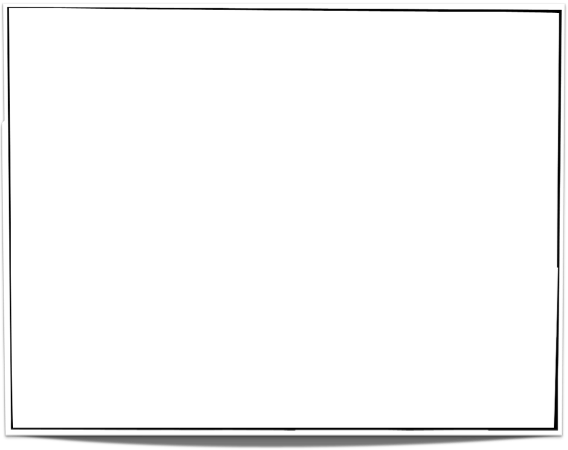 ["    #  t ",
 "## ## ###",
 "         ",
 "### #### ",
 "   s#    "];
Behaviors for a Space Cell
function addSpaceCell( col, row ) {
    bp.registerBThread("cell(c:"+col+" r:"+row+")",
        function() {
            while ( true ) {
                bp.sync({waitFor:adjacentCellEntries(col, row)});
                bp.sync({
                    request: enterEvent(col, row),
                    waitFor: anyEntrance
                });
            }
        }
    );
}
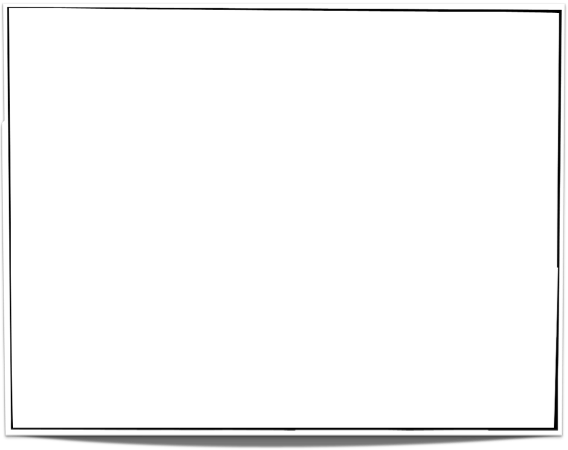 ["    #  t ",
 "## ## ###",
 "         ",
 "### #### ",
 "   s#    "];
Behaviors for a Target Cell
function addSpaceCell( col, row ) {...}
+
function addTargetCell(col, row) {
    bp.registerBThread("Target(c:"+col+" r:"+row+")", function(){
       bp.sync({
           waitFor: enterEvent(col, row)
       }); 
       
       bp.sync({
           request: TARGET_FOUND,
           block: bp.allExcept( TARGET_FOUND )
       });
    });
}
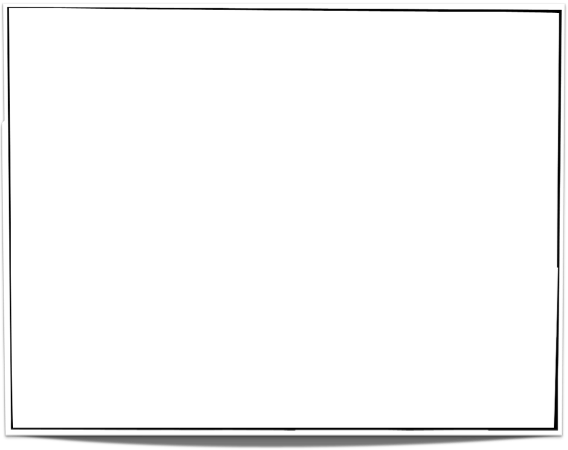 ["    #  t ",
 "## ## ###",
 "         ",
 "### #### ",
 "   s#    "];
Behaviors for a Start Cell
function addSpaceCell( col, row ) {...}
+
function addStartCell(col, row) {
    bp.registerBThread("starter(c:"+col+" r:"+row+")", function() {
       bp.sync({
          request:enterEvent(col,row) 
       });
    });
}
Runtime Stack
BP Code
bp
BPjs BProgramRunner
Listeners
Event Queue
Host Java Application
JVM
Let's Go!
Demo
[Speaker Notes: No walls, no walker, essence. "Walking robot, with just the walking, and none of the robot".
Also, no state changes except for program counters.
Delivered on the "weird" promise.
Why do we need this weird, insane  paradigm?]
bp.registerBThread("cleaner", function(){
     bp.sync({waitFor:PrintPage});
     bp.sync({waitFor:PrintPage});
     bp.sync({waitFor:PrintPage});
     bp.sync({
         request: CleanInkJets,
           block: PrintPage
     });
});
"After the first three pages, clean the ink jets"
bp.registerBThread("cleaner", function(){
    while ( true ) {
        bp.sync({waitFor:PrintPage});
        bp.sync({waitFor:PrintPage});
        bp.sync({waitFor:PrintPage});
        bp.sync({
            request: CleanInkJets,
              block: PrintPage
        });
    }
});
"Every three pages, clean the ink jets"
bp.registerBThread("limitConsumption", function(){
    var count = 0;
    while (true) {
        var evt = bp.sync({waitFor:[AnyUsageStart, AnyUsageEnd]});
        if ( AnyUsageStart.contains(evt) ) {
            count++;
        } else if ( AnyUsageEnd.contains(evt) ) {
            count--;
        }
        if ( count === LIMIT ) {
            bp.log.info("limiting...")
            bp.registerBThread("tempBlock", function(){
                bp.sync({
                    waitFor:AnyUsageEnd,
                    block:AnyUsageStart
                });
            });
        }
    }
});
"Do not use more than LIMIT resources at a time"
Requirement Alignment
function blockOrdersWhenOutOf( p ) {
    return function(){
        while(true) {
            bp.sync({waitFor: OutOfStock(p)});
            bp.sync({
                waitFor: RefillDone(p),
                block: Order(p)
            });
        };
    };
}
bp.registerBThread(blockOrdersWhenOutOf(p1));
bp.registerBThread(blockOrdersWhenOutOf(p2));
"when we run out of a products p1 and p2, do not allow new orders until the stock is renewed"
[Speaker Notes: Instantiate requirements - direct representation of what our system is required to do
Requirements as first-class citizens. Cf. OOP and FP where the first class citizens are the programming artifacts.]
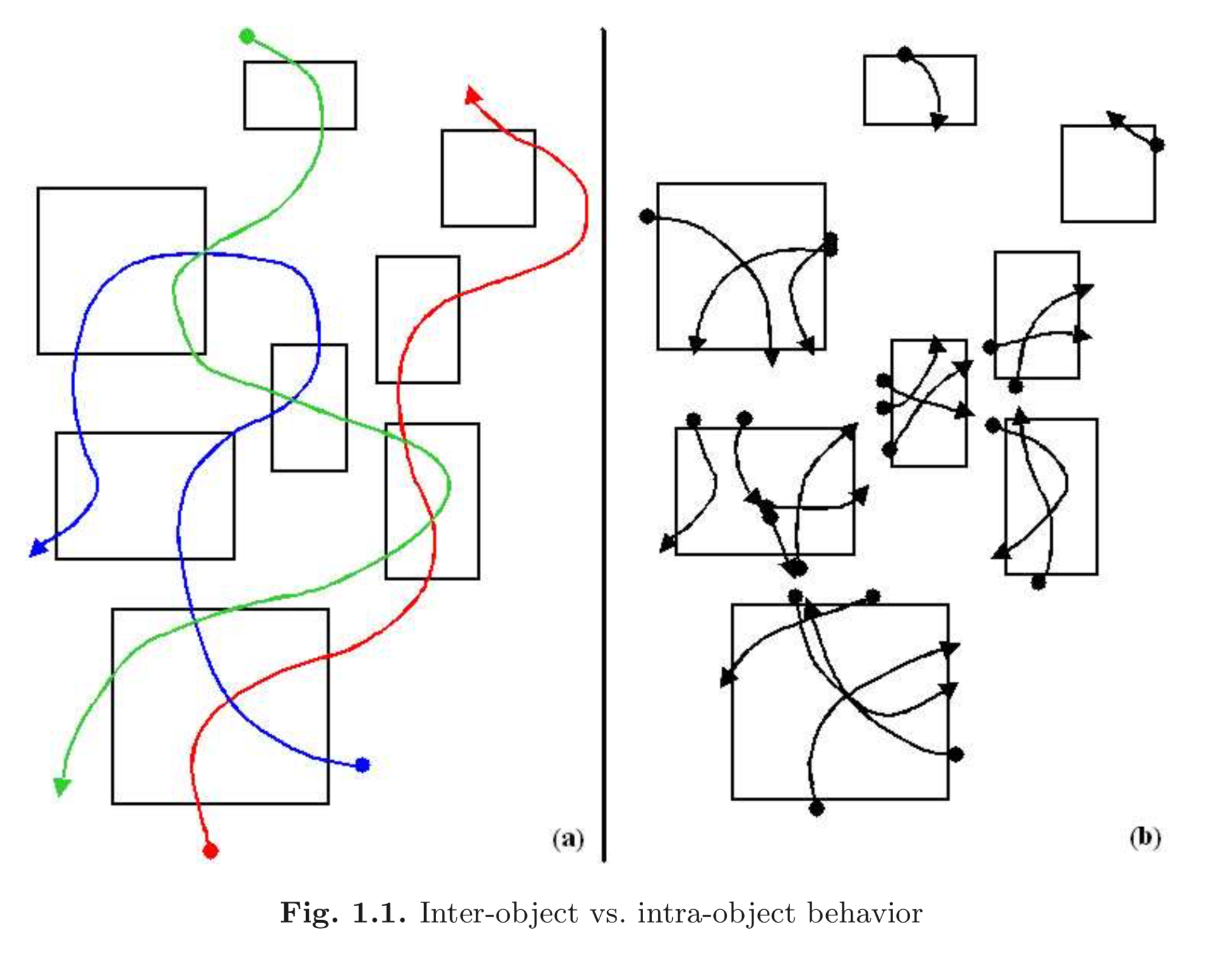 Image Credit: David Harel, Rami Marelly. Come, Let's Play - Scenario Based Programming Using LSCs and the Play-Engine
[Speaker Notes: Book: 2003
... Another cool thing we can do:]
Cell(1,0)
Cell(3,0)
Cell(2,0)
Cell(0,0)
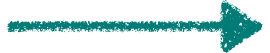 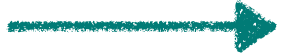 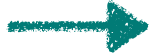 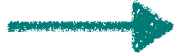 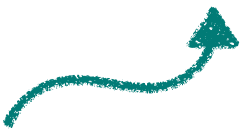 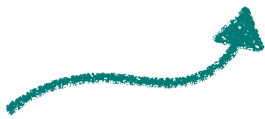 Start(0,0)
Target(3,0)
Cell(0,0)
Cell(1,0)
Cell(2,0)
Cell(3,0)
Start(0,0)
Target(3,0)
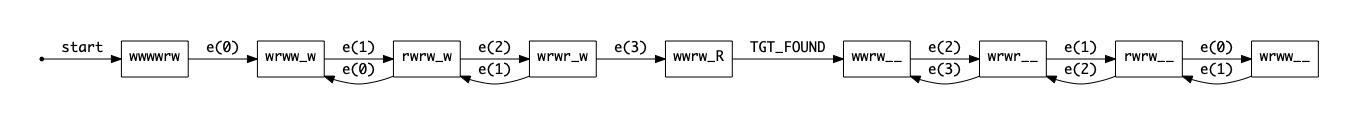 TARGET_FOUND
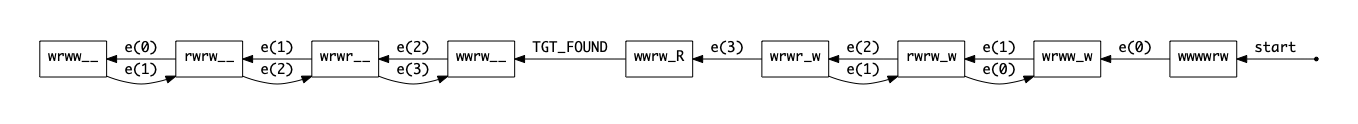 [Speaker Notes: Automaton, but with possibly infinite states, and probably a huge number of states. But this is still useful.
THIS IS NOT TESTING!
Traversed using continuations. No model transformation, static analysis.]
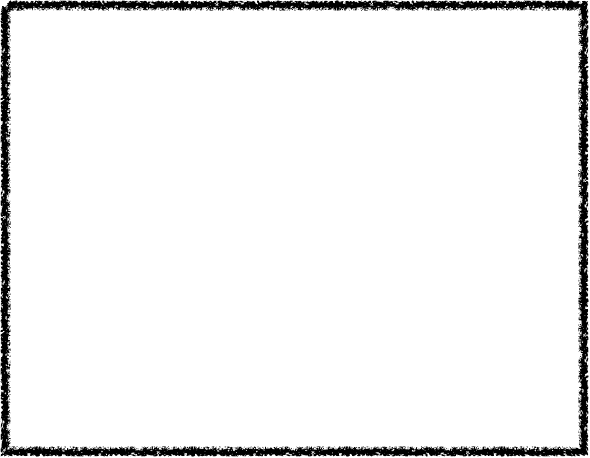 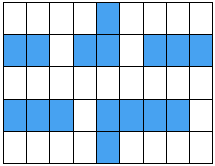 Verification Detecting "Bad States"
bp.registerBThread("robot-falling", function(){
    bp.sync({waitFor:TARGET_FOUND});
    bp.ASSERT(false, "Robot fell into trap");
});
[Speaker Notes: "Requirement b-thread"]
Keeping the Robot Safe
Add the "robot-falling" b-thread to the maze b-program
Traverse state graph (currently using DFS, A* demonstrated)
When hitting failed assertion, output trace
Use assumptions where possible (right)
bp.registerBThread("onlyOnce",
 function(){
    var visited = [];
    while (true) {
      var evt = bp.sync({
        waitFor: anyEntrance,
          block: visited
      });
      visited.push(evt);
    }
});
Ah Ah Ah Ah
Staying alive
Staying alive
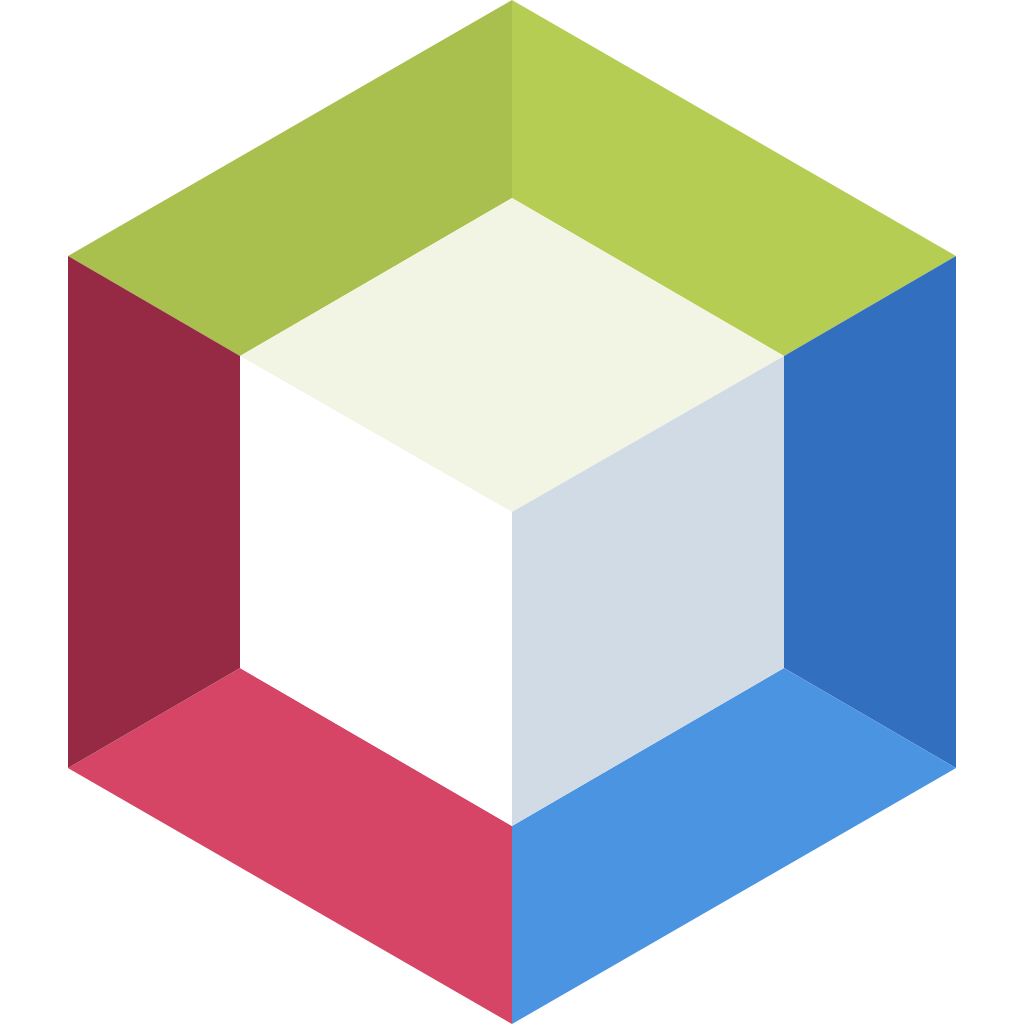 Demo
[Speaker Notes: "Forget indistinguishable from magic, this stuff works during live demos"]
Verification in BPjs
BProgram bprog = new StringBProgram(mazesSource);
bprog.prependSource(mazeJs);
bprog.appendSource(assumptionsSrc);
bprog.appendSource(requirementSrc);
DfsBProgramVerifier vfr = new DfsBProgramVerifier();
vfr.setDetectDeadlocks(false);
vfr.setProgressListener(...);
VerificationResult res = vfr.verify(bprog);
?
External Event Queue
SE ❤️ BP
B-Program Runner
B-Program Verifier
"Mainstream" System
B-Program
(model)
Listener API
Environment Simulation
Assumptions
Requirement b-threads
Event Selection Strategy
[Speaker Notes: ESS - can be AI, EA, ML, my favorite: java.util.Random

Model Driven Engineering (MDE)]
So What?
There are two ways of constructing a software design: One way is to make it so simple that there are obviously no deficiencies, and the other way is to make it so complicated that there are no obvious deficiencies.
C.A.R Hoare, inThe Emperor's Old Clothes,
Turing Award lecture, 1980
Photograph by Rama, Wikimedia Commons, Cc-by-sa-2.0-fr
[Speaker Notes: Charles Antony Hoare]
Why not Both?
B-Program Runner
B-Program
(model)
*
Or, at least, partially verified, testable, and possibly runtime verified
Event Selection Strategy
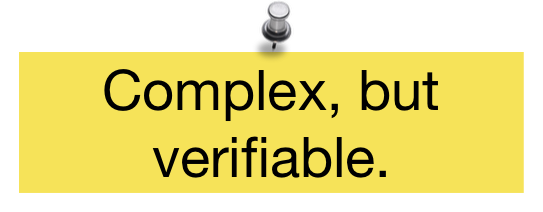 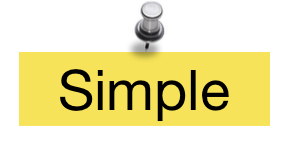 "Mainstream" System
Input
Output
Long running processes
[Speaker Notes: Verification is and will be a time/effort tradeoff.
A form of "Model Driven Engineering", well established domain
... So we can now do highly reliable software in JavaScript, what should we do with it?]
Joel Greenyer, Michael Bar-Sinai, Gera Weiss, Aviran Sadon and Assaf Marron. 
Modeling and programming a leader-follower challenge problem with scenario-based tools.
MDETools Workshop @ MODELS2018, Copenhagen
Space Applications
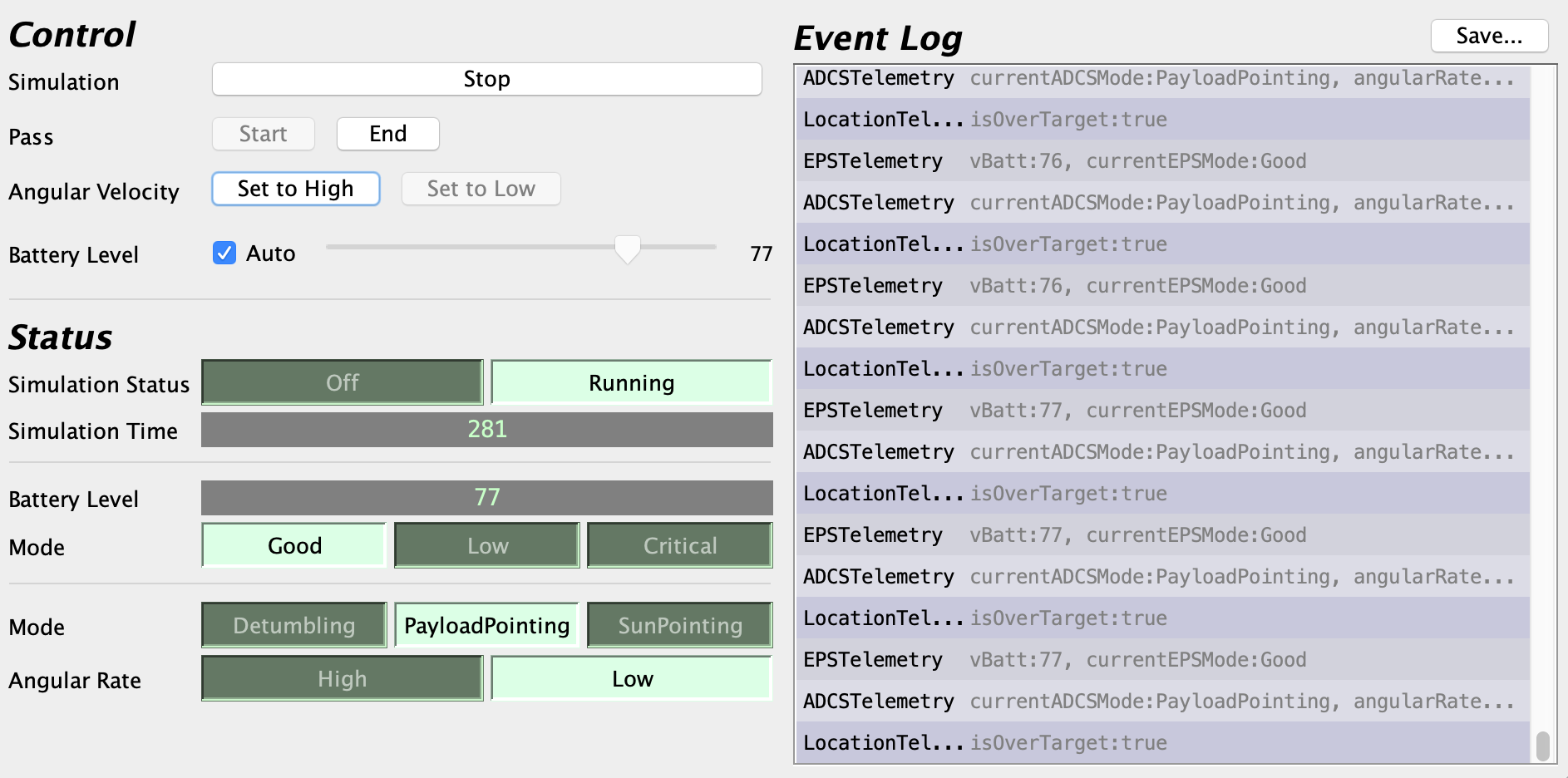 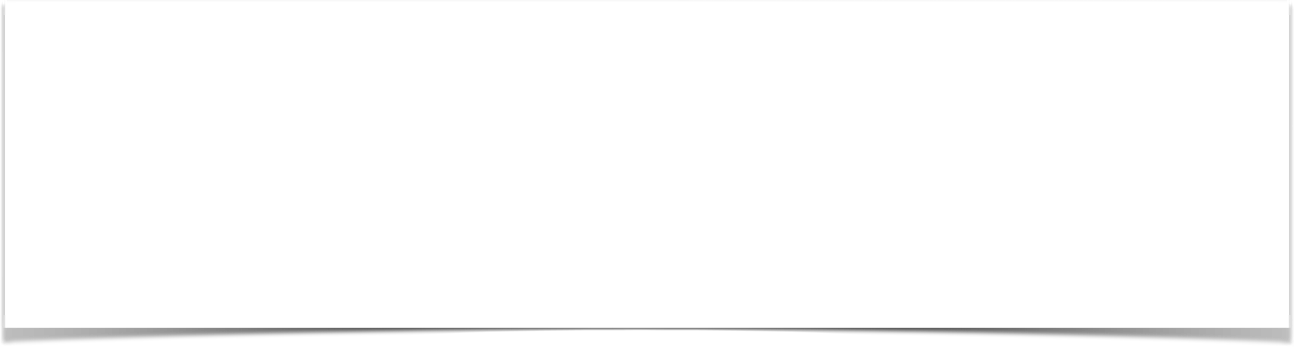 BPjs a BP Tool Suite for JS
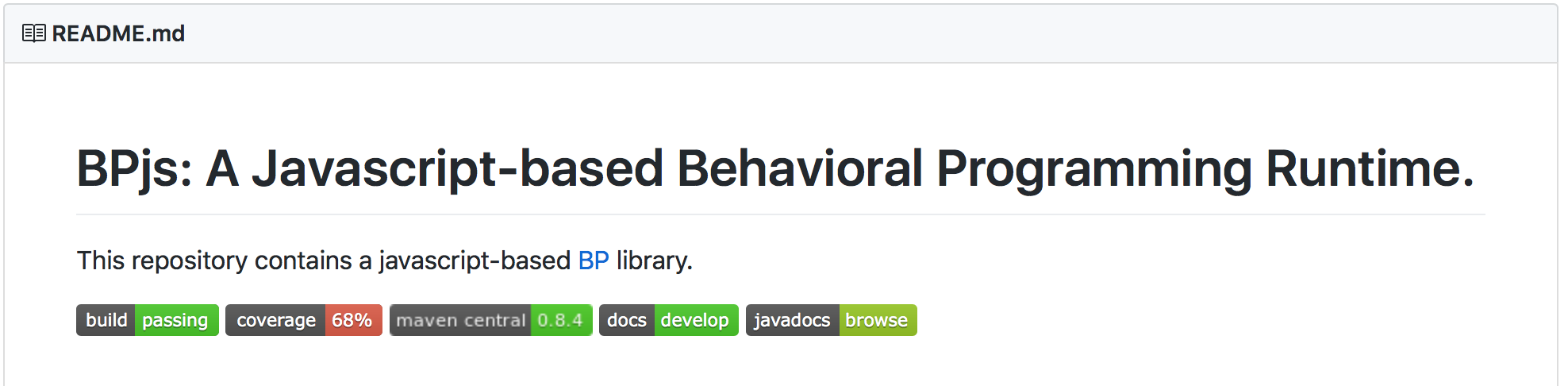 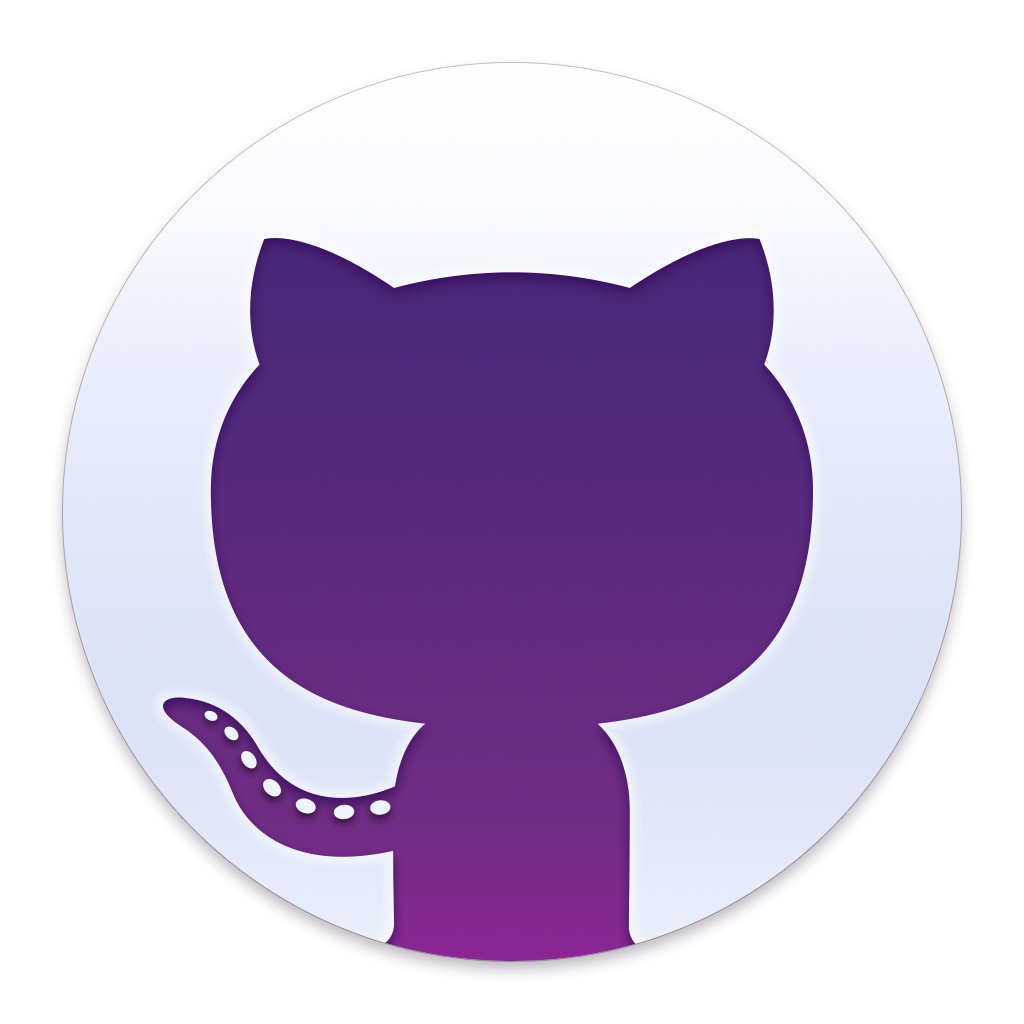 Open Source (MIT)
Embeddable / Commandline
Continuous UT+CC, Documentation
GitHub Repo, Maven Central, Jars
Sample code
JS using Mozilla Rhino
Other tools out there too!
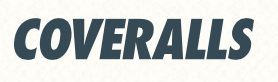 <dependency>
    <groupId>com.github.bthink-bgu</groupId>
    <artifactId>BPjs</artifactId>
    <version>0.9.3</version>
</dependency>
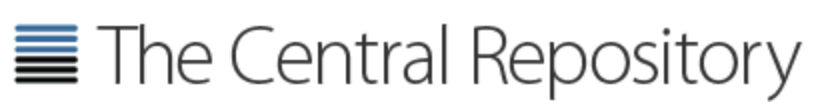 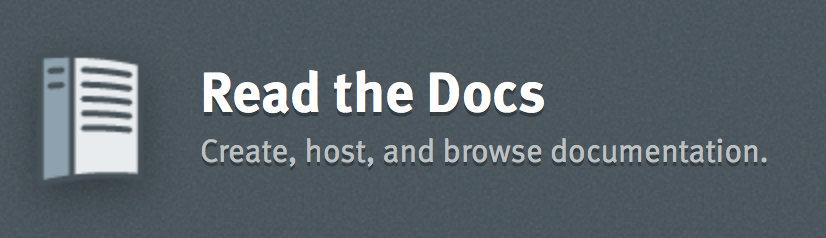 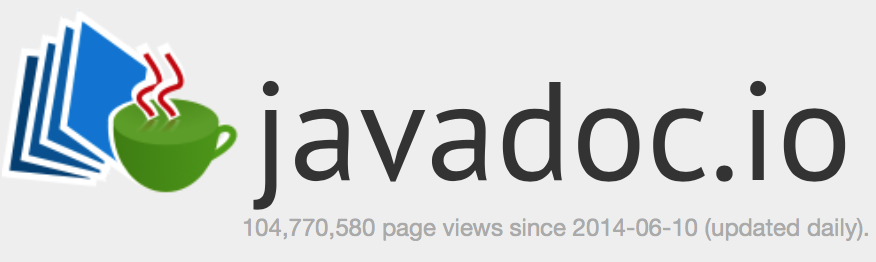 *mostly
[Speaker Notes: modern industry standards]
People and Works
Scenario Based Programming
Live Sequence Charts: Werner Damm, David Harel (1999, 2001)
David Harel, Rami Marelly, Come, Let's Play: Scenario-Based Programming Using LSCs and the Play-Engine (2003)
Behavioral Programming
David Harel, Assaf Marron, Gera Weiss (2010, 2012)
BPjs developed at BGU Software Engineering Group, Gera Weiss (2017)
Michael Bar-Sinai, Aviran Sadon, Reut Shmuel, Moshe Weinstock
Collaborating with David Harel's Group, Assaf Marron
SE/CS Students
Other BP Groups:
 Weizmann Institute of Science (David Harel),
Leibniz Universität Hannover (Joel Greenyer) 
JS/React: https://github.com/lmatteis/behavioral  (Luca Matteis)
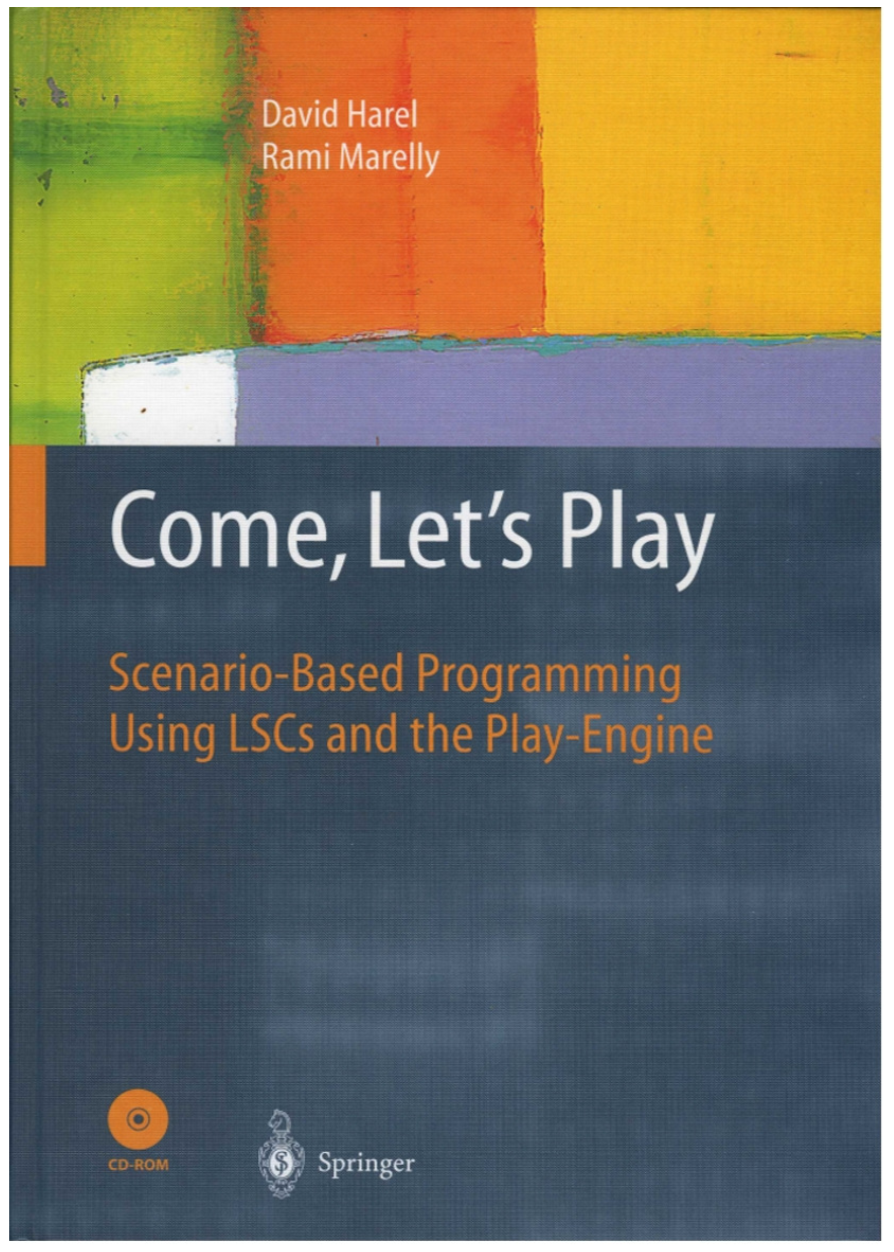 [Speaker Notes: BPjs based on other internal projects
Seeking new collaborators and early adopters.
Starting to form a community
IF you feel like an early adopter or want to squish your brain in a new direction...]
Resources
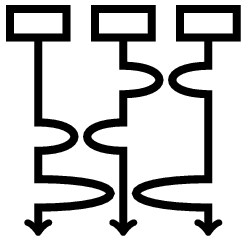 b-prog.org: Main BP site, including other BP frameworks(C++, Java, Erlang, Blockly)
Academic Papers (algorithms, event selections, visualizations, ...)Behavioral Programming, Live Sequence Charts (LSCs)
github.com/bthink-BGU: BPjs, projects presented in this talk
bpjs.readthedocs.io: BPjs tutorial and reference
groups.google.com/forum/#!forum/bpjs: Google group
scenariotools.org Live Sequence Charts take on this subject, Joel Greenyer
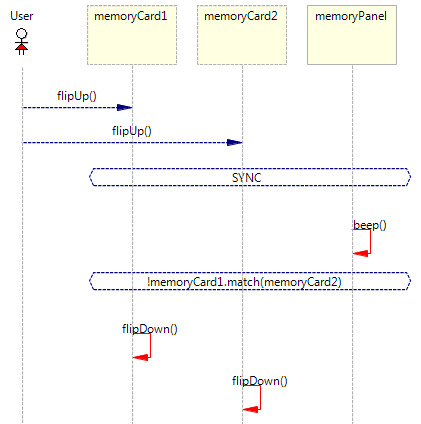 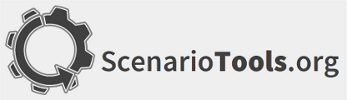 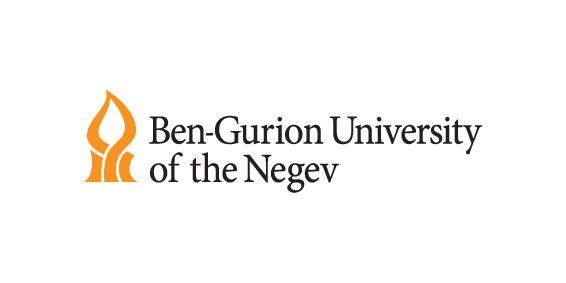 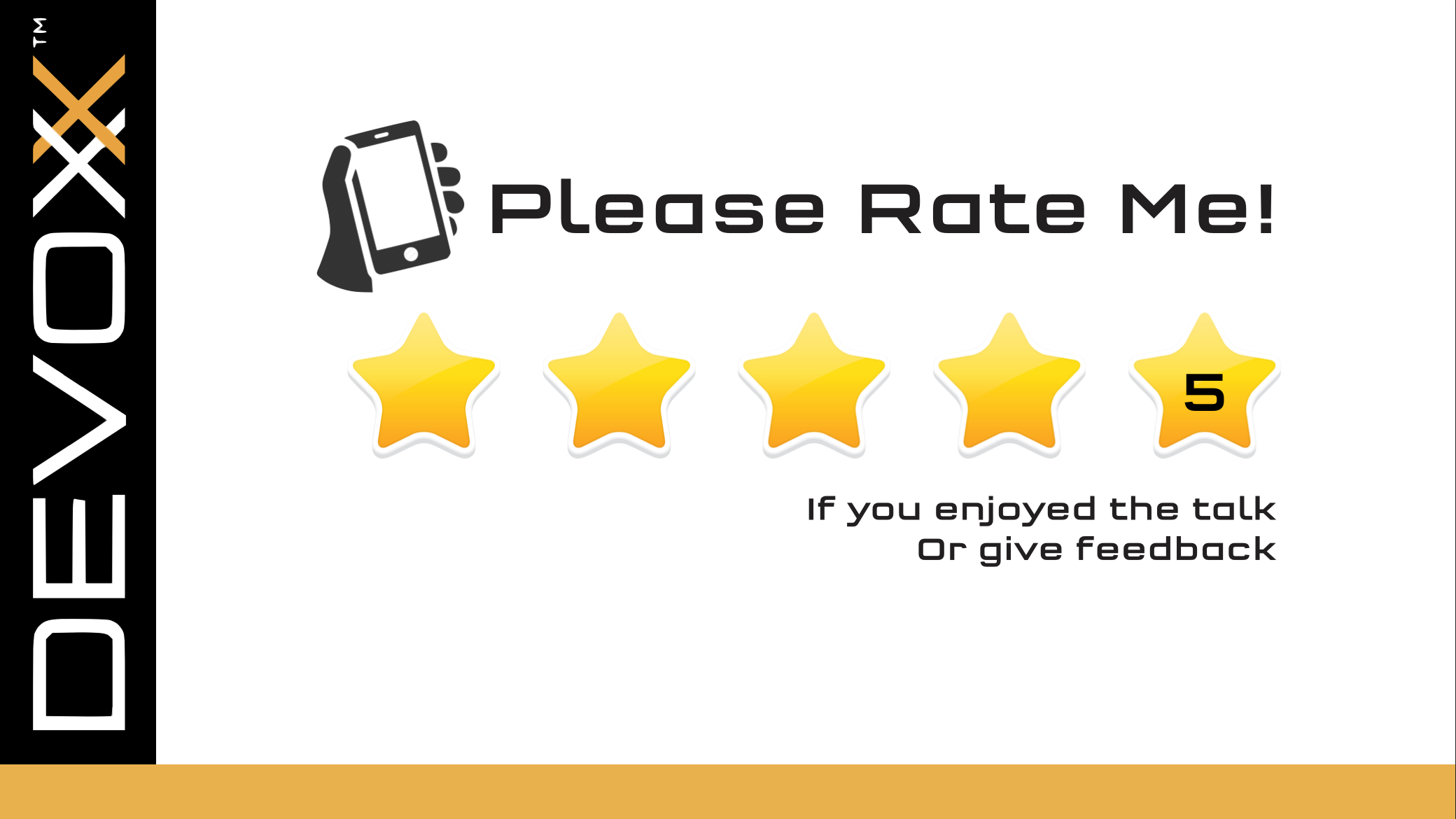 // Thanks.
bp.sync({
waitFor:questions
});
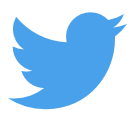 @michbarsinai
http://b-prog.org
http://github.com/bthink-BGU
Partial funding for this presentation generously granted by the Frenkel Foundation, BGU